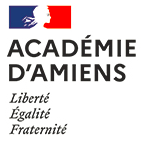 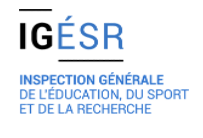 0
1
2
3
4
5
ENQUÊTE
Des questionnaires ont été envoyés dans des académies de typologies différentes et auprès de structures et associations en lien avec les secteurs sanitaire et médico-social.
6
7
8
Les entretiens avec des professionnels de terrain
9
Bilans des enquêtes et des entretiens avec les professionnels
10
[Speaker Notes: Suppression des options : les professionnels auditionnés ont indiqué ne pas faire de distinction lors des recrutements
Renforcement des compétences :
langagières écrites et orales
Numériques (domotique = pix)
Psychosociales (postures professionnelles dans le respect des valeurs, des soins) + travail d’équipe

Disparition de projet d’animation (prise en compte du BAC PRO AEPA) + prise en compte du DE AS car le bac pro donne plus de 50% de la formation AS,

Disparition de la préparation des repas car pas demandé dans les structures]
11
Faciliter les parcours de formation
Certification professionnelle et blocs de compétencesCode du travail, Article L6113-1Modifié par Ordonnance n°2019-861 du 21 août 2019 - art. 1  Création LOI n°2018-771 du 5 septembre 2018 - art. 31 (V)
12
13
Présentation du Référentiel d’Activités Professionnelles (RAP)
14
Quatre pôles d’activités
15
Même architecture pour chacun des pôles
Même architecture pour chacun des pôles
16
Les évolutions du référentiel de compétences
17
*activité plébiscitée par les élèves et les professionnels lors des enquêtes
18
19
20
21
22
23
EXEMPLE DE REPARTITION DES SAVOIRS ASSOCIES DANS LE BLOC 2
La toilette au lit
Prévention des risques d’alitement prolongé
La personne malade
Les escarres
La mesure des constantes : pouls, pression artérielle, saturation pulsée en oxygène
Mesurer certains paramètres vitaux, repérer les anomalies et alerter
Système cardio-vasculaire
La personne âgée
Les indications alimentaires textures adaptées aux besoins
Les formes de distribution des repas et collations : distribution directe, distribution différée dans le temps et dans l’espace
Organiser et distribuer des collations ou des repas
24
CALENDRIER DE MISE EN OEUVRE
25
26
27
28
29
30
VOLUME HORAIRE BLOC 1
31
32
33
34
35
36
37
VOLUME HORAIRE BLOC 2
38
39
40
41
42
43
VOLUME HORAIRE BLOC 3
44
45
46
47
48
49
50
VOLUME HORAIRE BLOC 4
51
52
Cette exemple de répartition est tiré du guide d’accompagnement.

Attention: Cette simulation ne prend pas en compte les horaires dédiés aux dispositifs de la TVP (Consolidation, accompagnement personnalisé et accompagnement au choix d’orientation) qui, selon le projet pédagogique, peuvent être confiés aux professeurs de BTSE et/ou STMS pour la partie enseignement professionnel.
53
Classe de seconde (30 élèves) - 30 semaines soit 330 heures de formation6 semaines de PFMP, 11 heures hebdomadaires élève d’enseignement professionnel (hors co-intervention, PSE et économie gestion)*La détermination des heures à effectif réduit relève de la responsabilité du chef d’établissement et dépend de la dotation complémentaire allouée à l’établissement.
54
Classe de première (30 élèves) – 28 semaines soit 266 heures de formation8 semaines de PFMP, 9,5 heures hebdomadaires élève d’enseignement professionnel (hors co-intervention, chef d’œuvre, PSE et économie gestion)*La détermination des heures à effectif réduit relève de la responsabilité du chef d’établissement et dépend de la dotation complémentaire allouée à l’établissement.
55
Classe de terminale (30 élèves) – 26 semaines soit 260 heures de formation8 semaines de PFMP, 10 heures hebdomadaires élève d’enseignement professionnel (hors co-intervention, chef d’œuvre, PSE et économie gestion)*La détermination des heures à effectif réduit relève de la responsabilité du chef d’établissement et dépend de la dotation complémentaire allouée à l’établissement.
56
57
58
59
[Speaker Notes: Coquille : dans l’E32 => E31 par erreur]
60
61
62
63
64
65
66
67
68
69
70
71
72
[Speaker Notes: Coquille : dans l’E32 => E31 par erreur]
73
74
75
Approche pédagogique
76
77
78
79
80
81
82
Les 3 missions AIDE SOIGNANT
BLOC 1 Accompagnement et soins de la personne dans les activités de sa vie quotidienne et de sa vie sociale
BLOC 2 Evaluation de l’état clinique et mise en œuvre de soins adaptés en collaboration
BLOC 3 Information et accompagnement des personnes et de leur entourage, des professionnels et des apprenants
BLOC 4 Entretien de l'environnement immédiat de la personne et des matériels liés aux activités en tenant compte des lieux et situations d’intervention
BLOC 5 Travail en équipe pluri-professionnelle et traitement des informations liées aux activités de soins, à la qualité/gestion des risques
83
Les 3 missions AUXILIAIRE DE PUÉRICULTURE
BLOC 1 Accompagnement et soins de l’enfant dans les activités de sa vie quotidienne et de sa vie sociale
BLOC 2 Evaluation de l’état clinique et mise en œuvre de soins adaptés en collaboration
BLOC 3 Information et accompagnement des personnes et de leur entourage, des professionnels et des apprenants
BLOC 4 Entretien de l'environnement immédiat de la personne et des matériels liés aux activités en tenant compte des lieux et situations d’intervention
BLOC 5 Travail en équipe pluri-professionnelle et traitement des informations liées aux activités de soins, à la qualité/gestion des risques
84
85
86
87